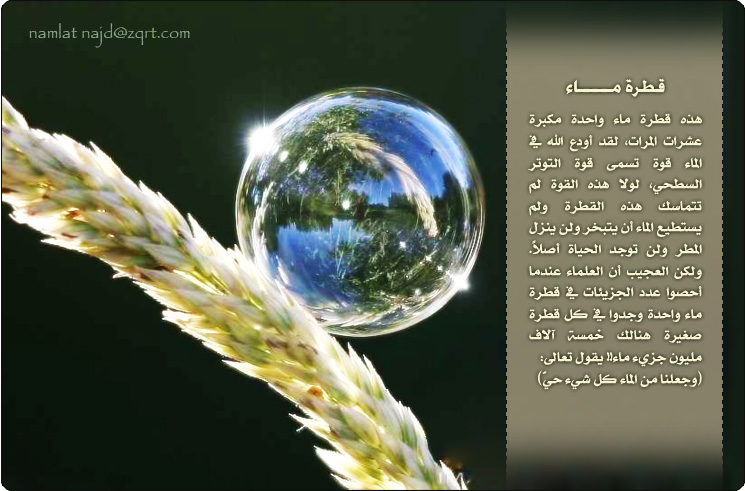 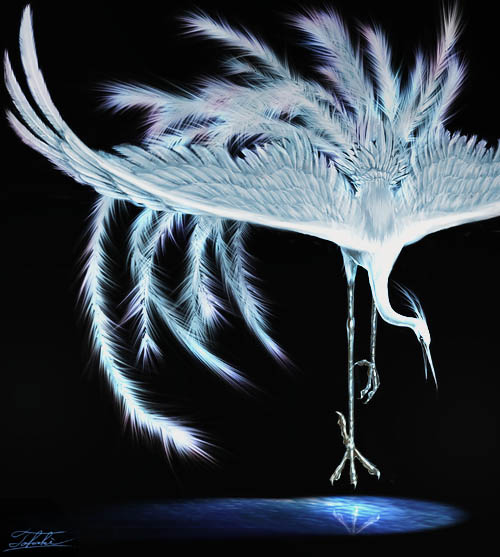 الدرس ألرابع(التبرير ألاستنتاجي)
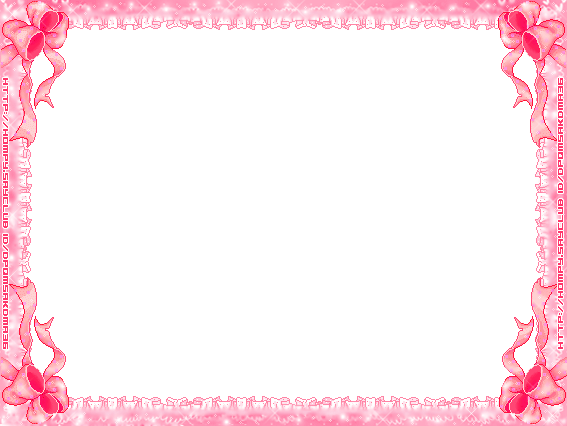 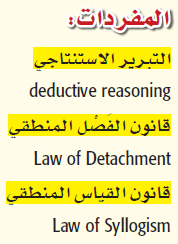 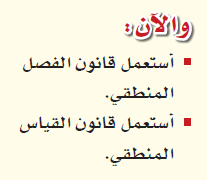 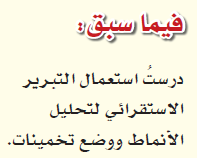 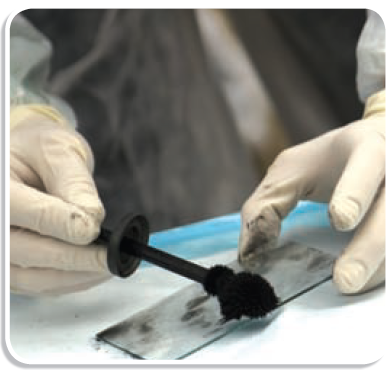 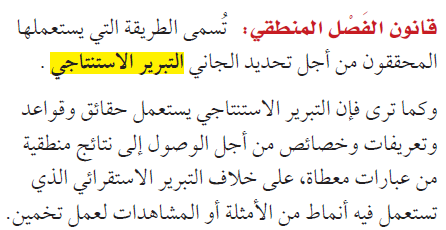 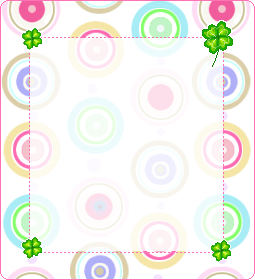 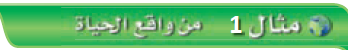 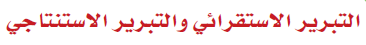 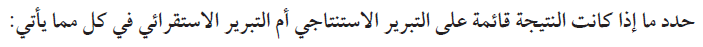 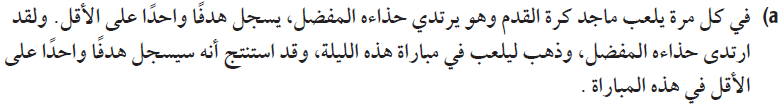 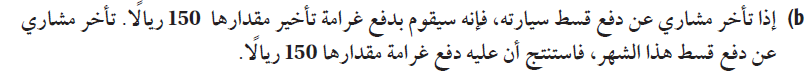 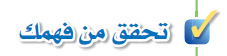 (1A يجري طالب مرحلة ابتدائية تجربة دمج الالوان في المختبر ، فقام بثلاث محاولات للحصول على درجة معينة من اللون الرمادي ، فاكتشف انه كلما زاد كمية اللون الاسود كانت درجة اللون الرمادي اغمق
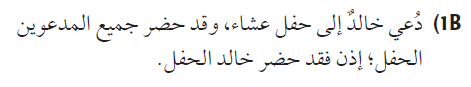 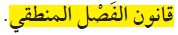 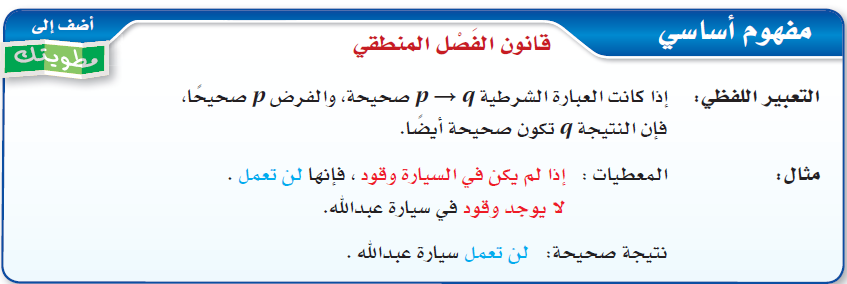 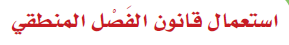 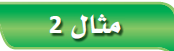 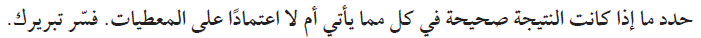 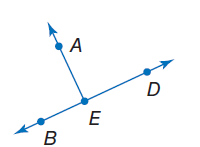 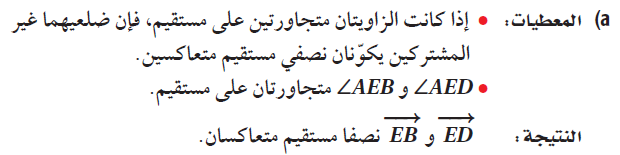 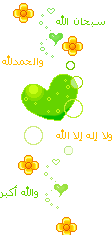 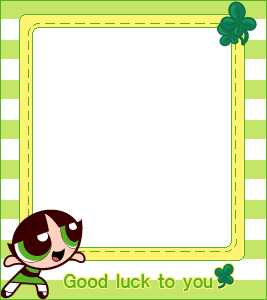 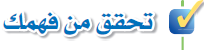 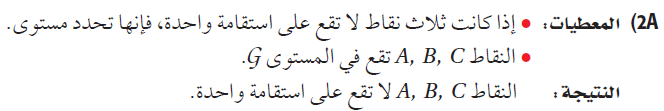 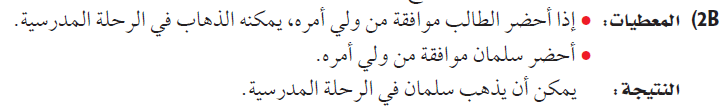 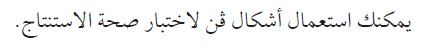 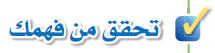 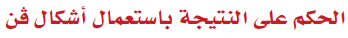 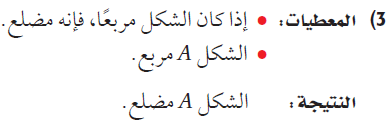 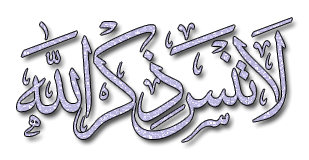 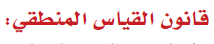 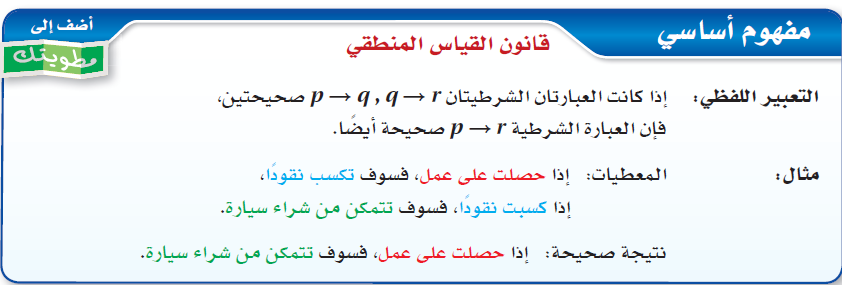 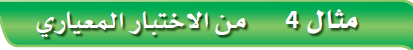 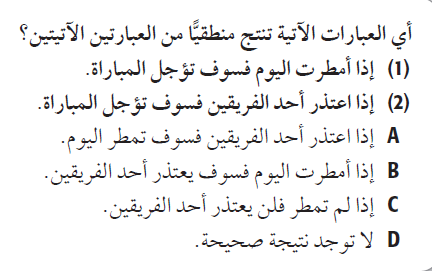 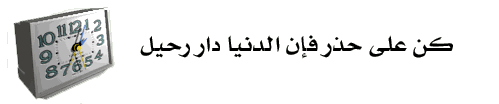 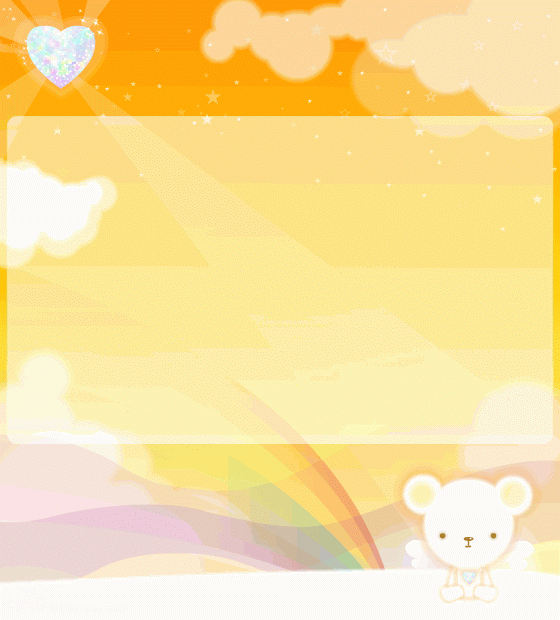 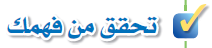 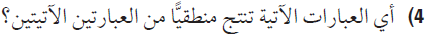 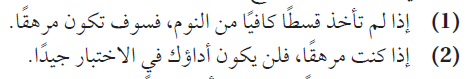 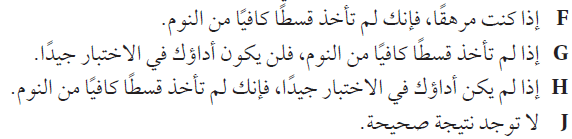 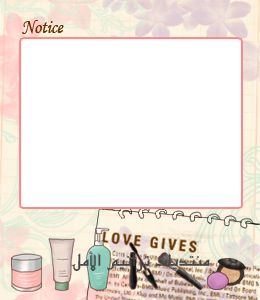 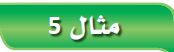 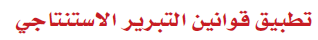 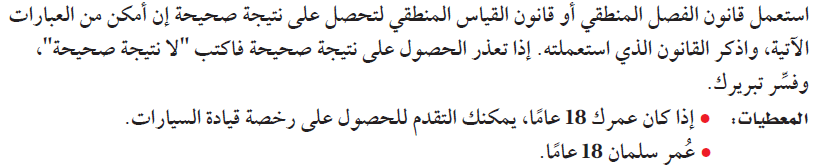 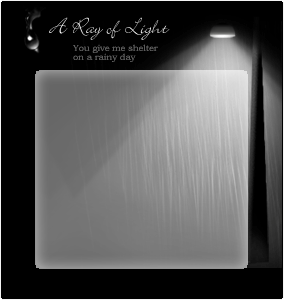 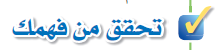 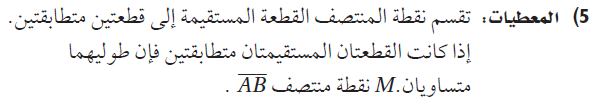 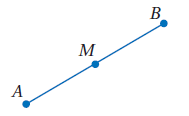 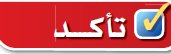 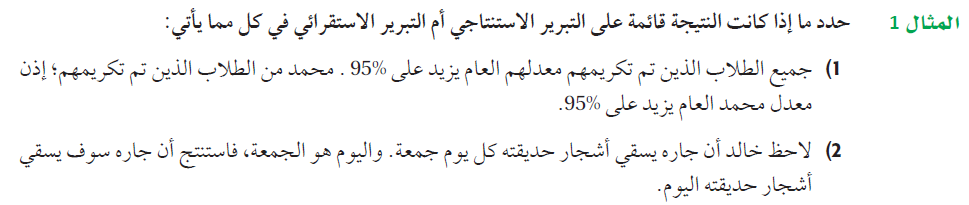 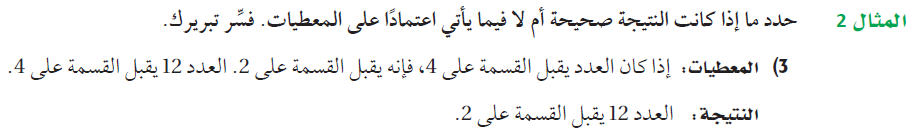 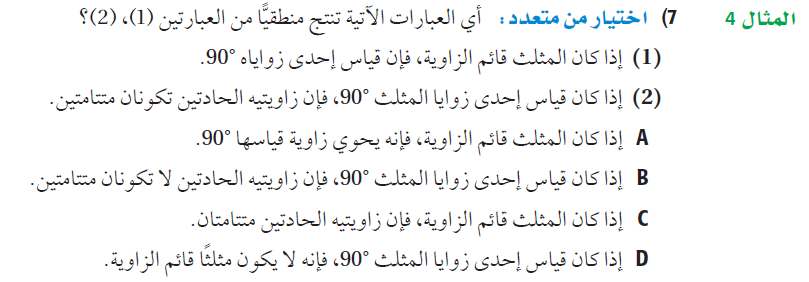 الـــــواجـــــب
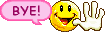 الواجب :    صـ39 ـــــــ ،  25-26-27
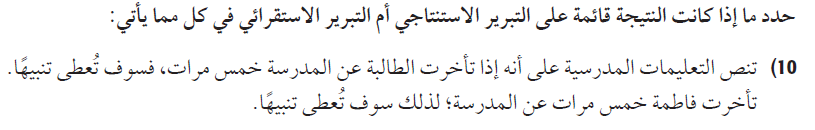 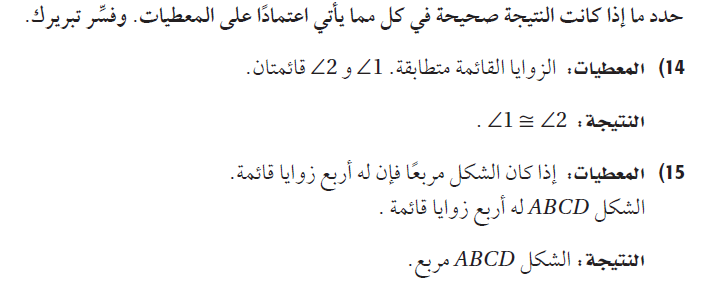